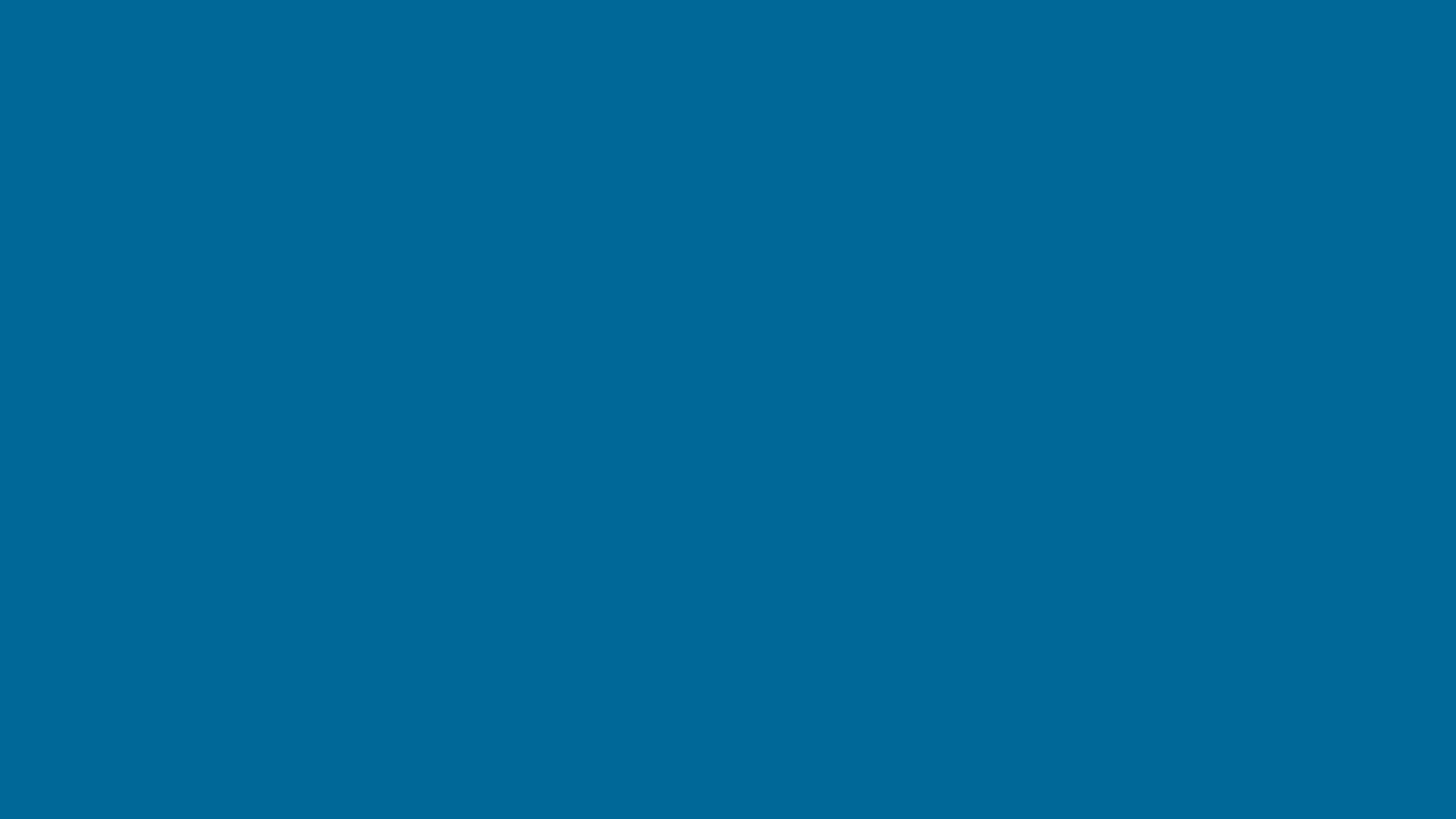 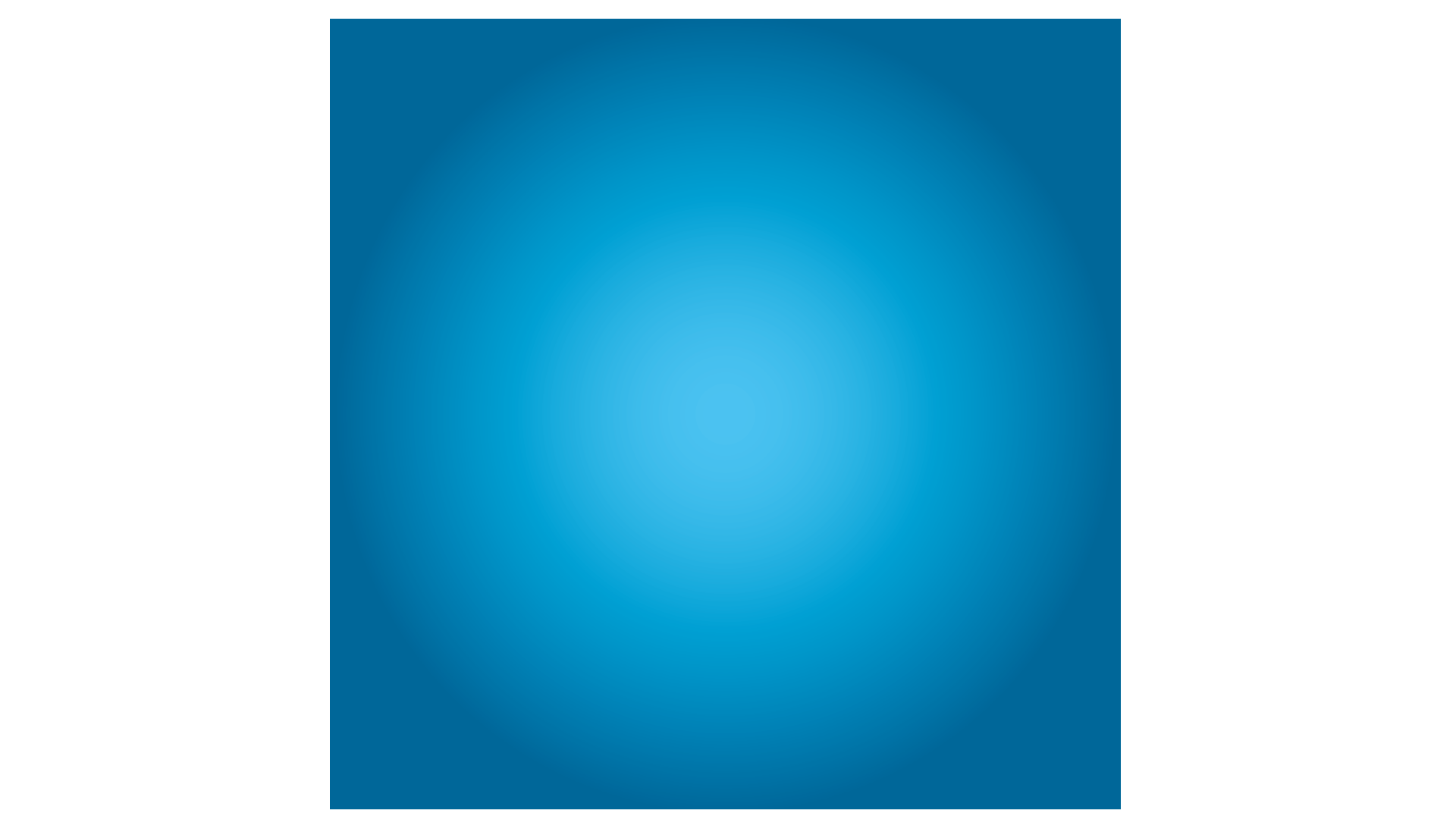 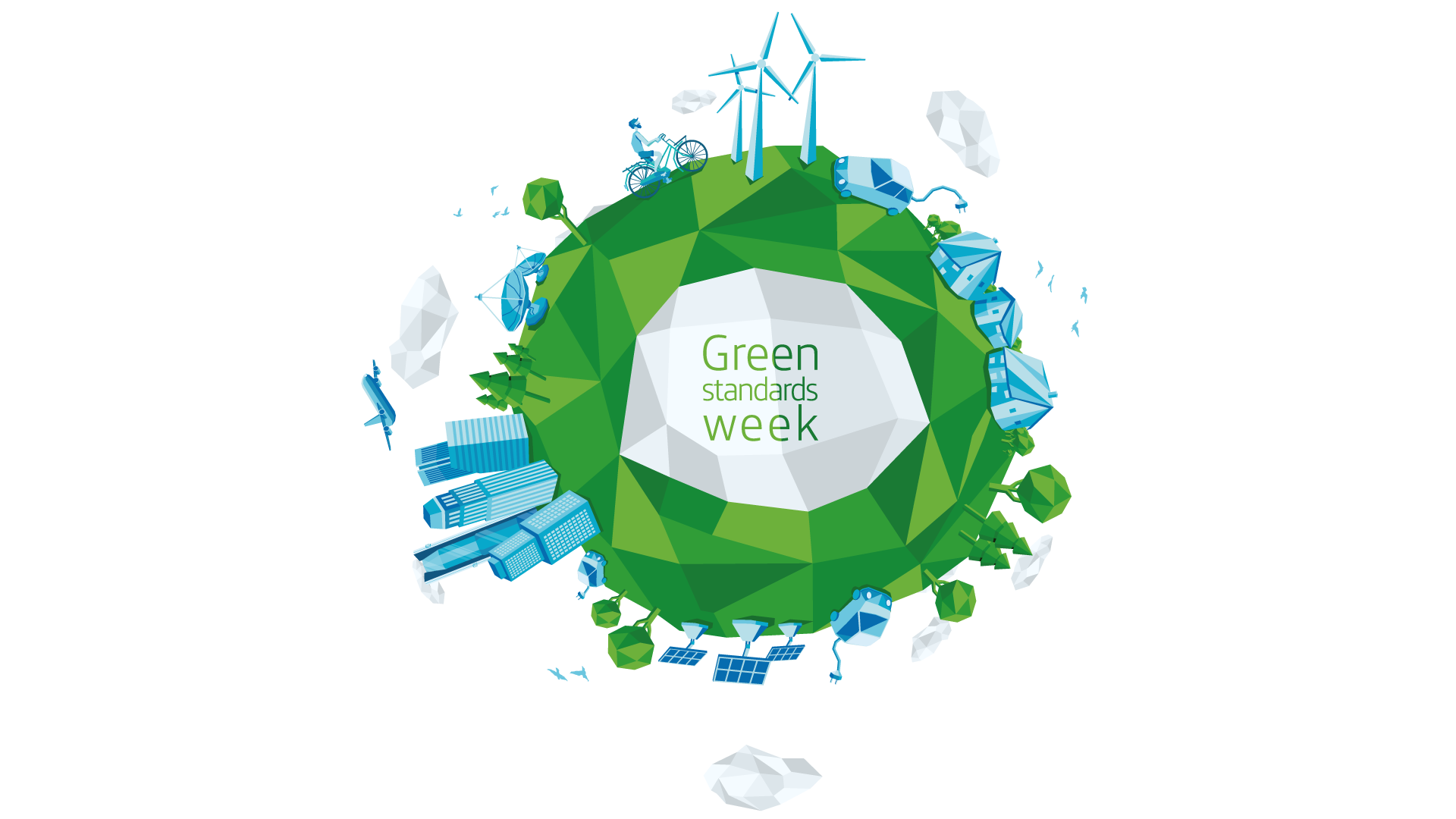 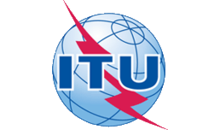 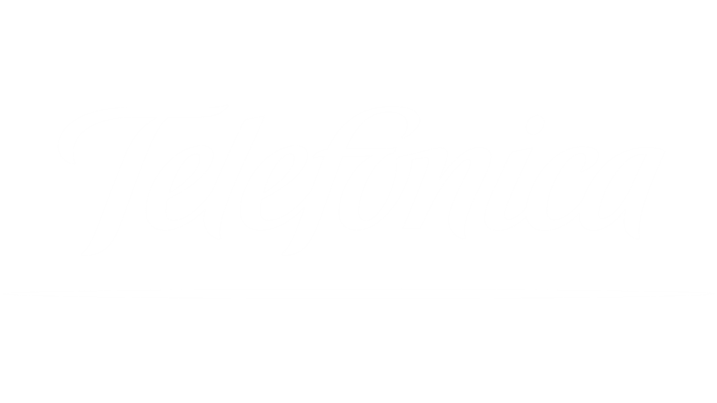 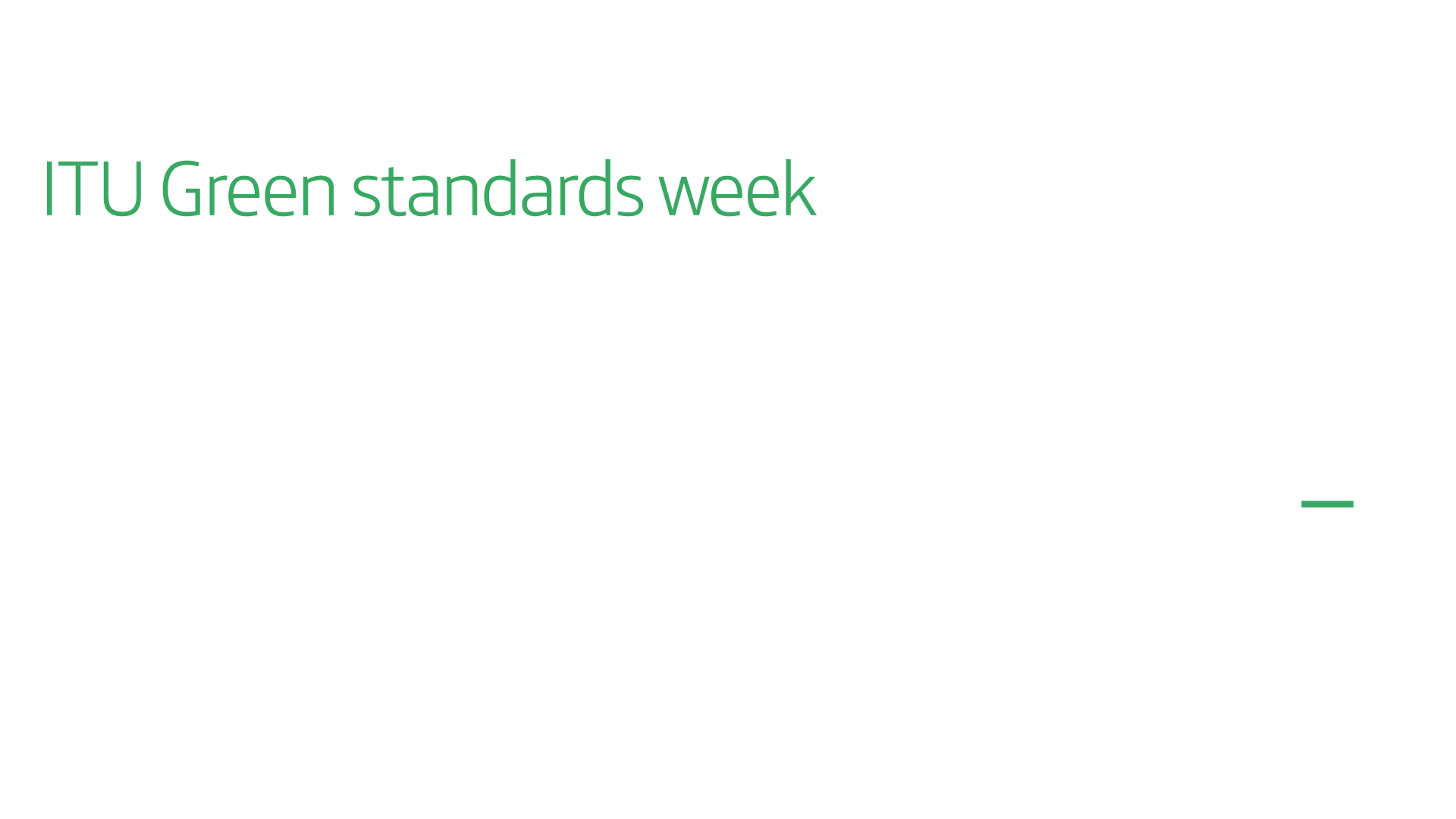 Green Cable: any idea of how much it would cost?
Antoine Lecroart
Alcatel-Lucent Submarine Networks
Session 8: Business Plan (costs)
Need for estimates on how much a green cable will cost
Two distinct families of costs:
NRE costs including pilots, qualification…
Project costs:
Construction costs
Maintenance costs
Session 8: Business Plan (costs)
NRE costs will only be known when:
functional requirements are known
extent of qualification is known (including pilot project)
Suppliers may ask for:
Direct funding:
NRE is paid (wholly or partly)
Commitment on Sales:
Supplier is guaranteed to sell a given amount
NRE costs are amortized over the guaranteed quantities
Session 8: Business Plan (costs)
Project costs main assumptions:
Marine installation and Marine Maintenance costs are not affected by sensors:
Sensors do not affect sensibly repeater reliability
Repeaters with faulty sensors are not replaced
Project maintenance costs are similar to non Green Cables over the 25 year design life
Session 8: Business Plan (costs)
Construction costs will slightly increase:
Depending on requirements and associated solution complexity the additional costs could reach between 5% and 10 % of a transoceanic system (see slides below)
With sensors in every repeater
Without NRE amortization
Based on industry rules of thumb
Session 8: Business Plan (costs)
Main assumptions:
Standard scope
Existing cable landing stations (CLS)
Existing terrestrial links (ducts) between CLS and BMH
Direct point to point link about 5000 km
2 telecom fiber pairs (no extra fiber required for sensors)
State of the art capacity capabilities
Standard initial equipage
Session 8: Business Plan (costs)
Session 8: Business Plan (costs)
Discussion:
Are cable owners ready to cope with this price increase?
Will the Scientists contribute?
Will the cable owners get benefits out of it?
Tax exemptions, tax reductions…
What could be the incentives beyond the “environmental friendly” image?
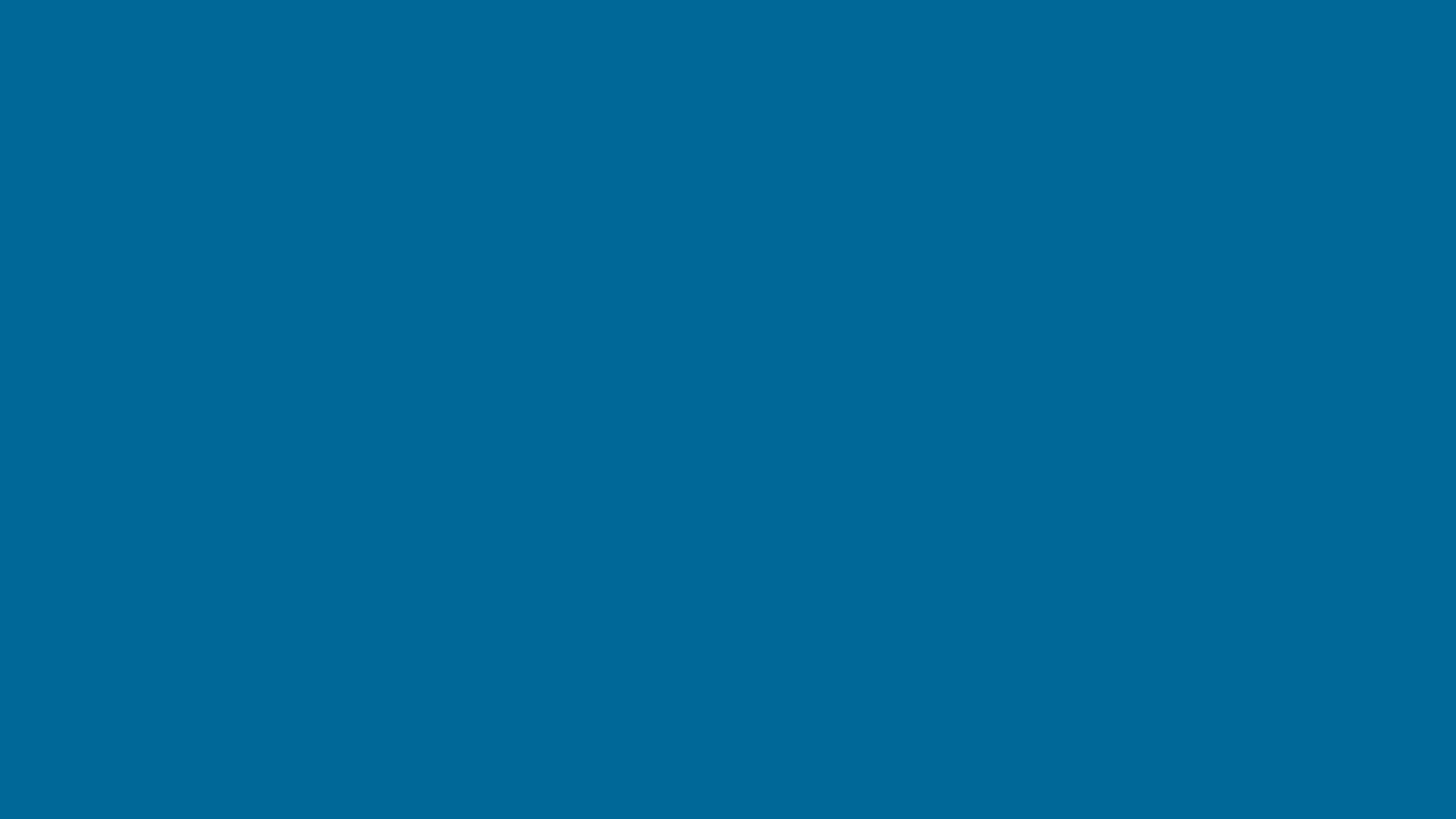 Thank you
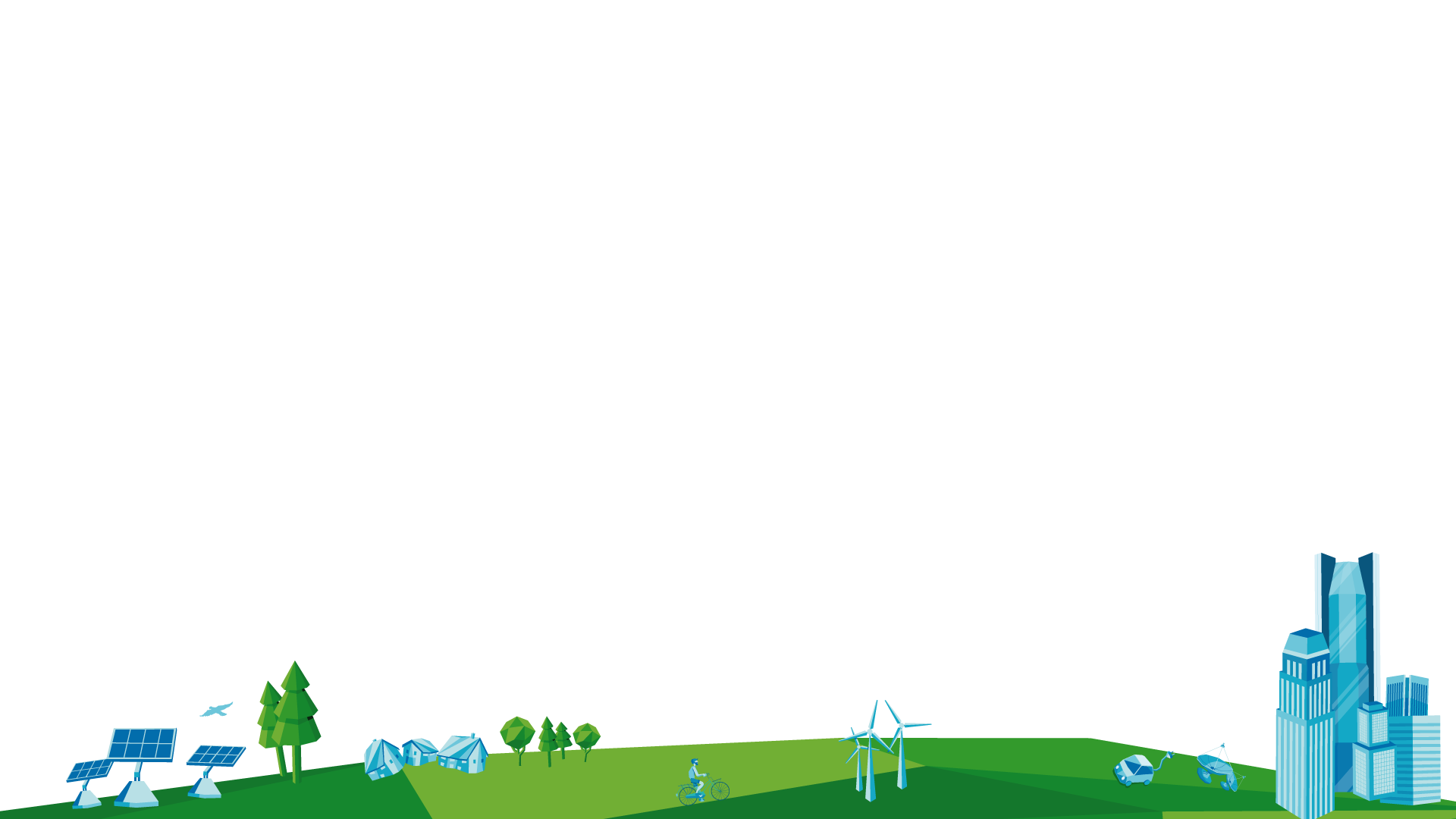